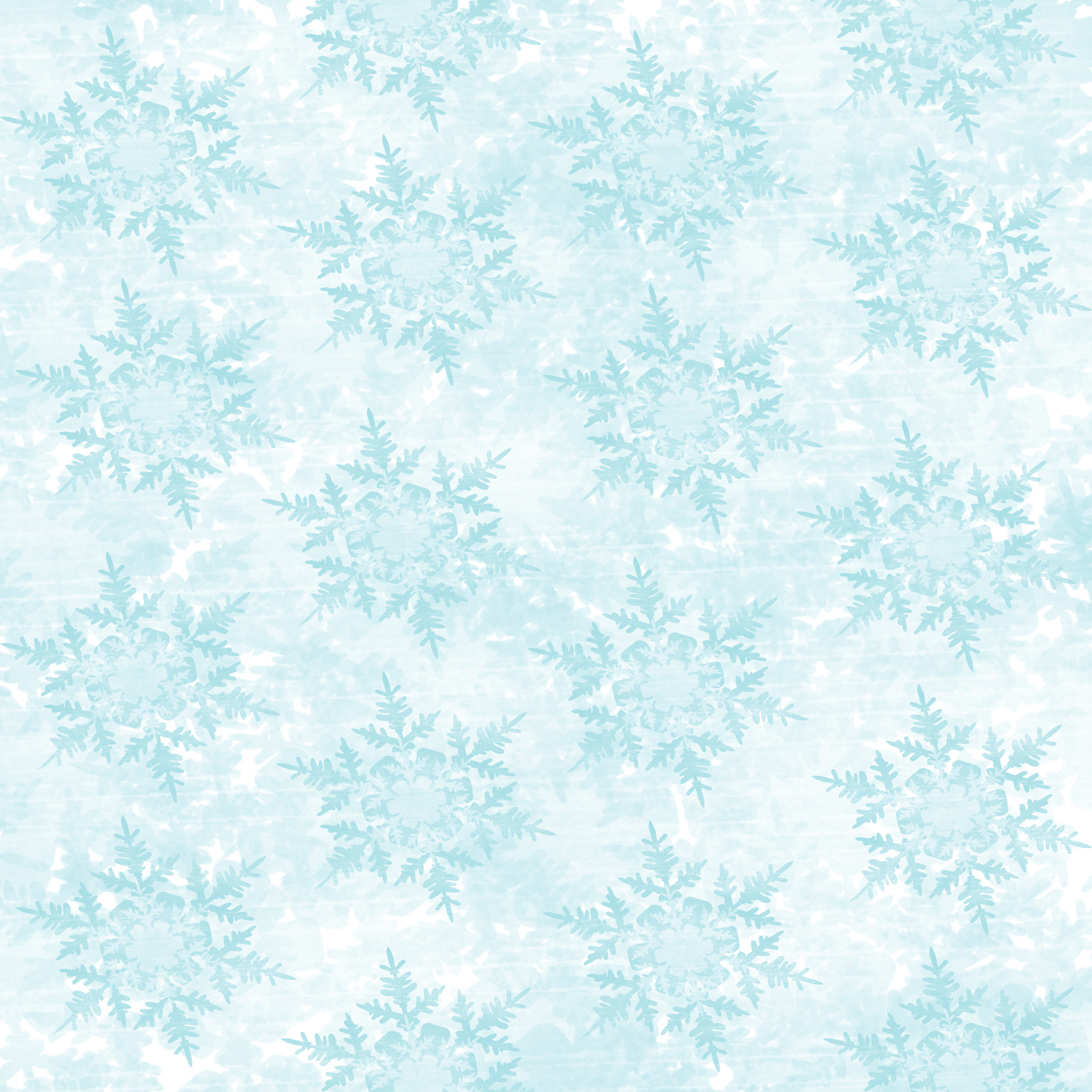 Základní škola a Mateřská škola, 
Lužany, okres Jičín
a Obecním úřad, Lužany

Vás všechny srdečně zvou na

Vánoční zpívání 

v kostele sv. Máří Magdaleny
ve středu 20. prosince 2017 od 17:00 hod.




                        			Vstupné dobrovolné